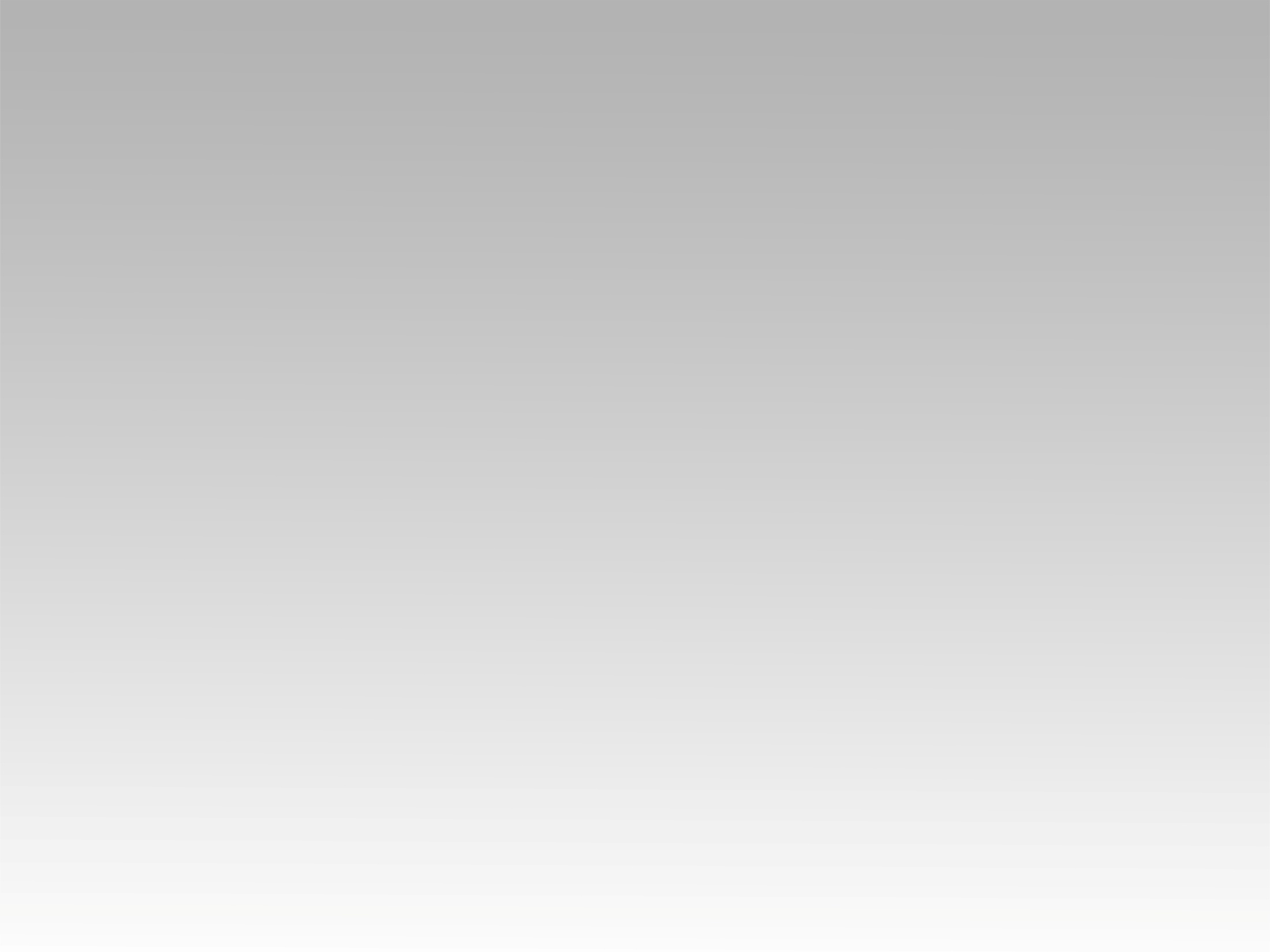 تـرنيــمة
أشدو للملك وأهلل
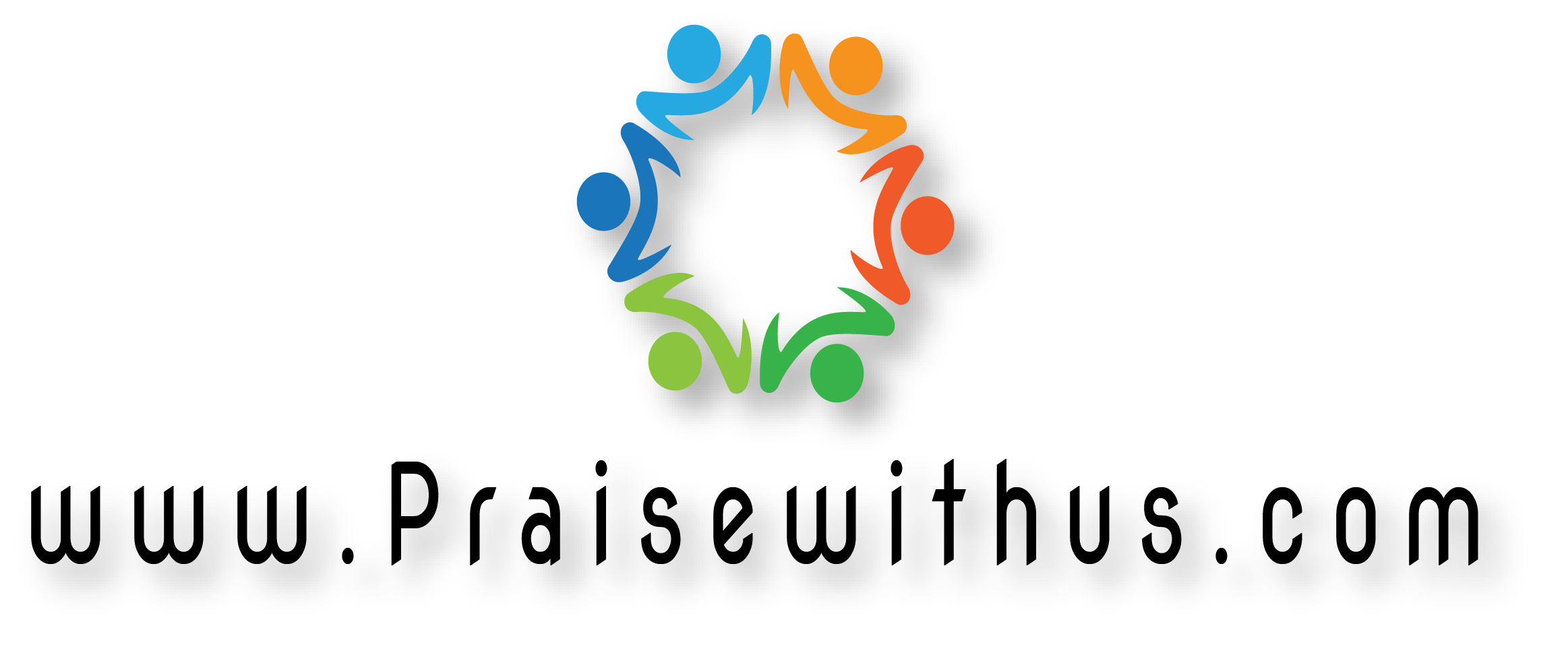 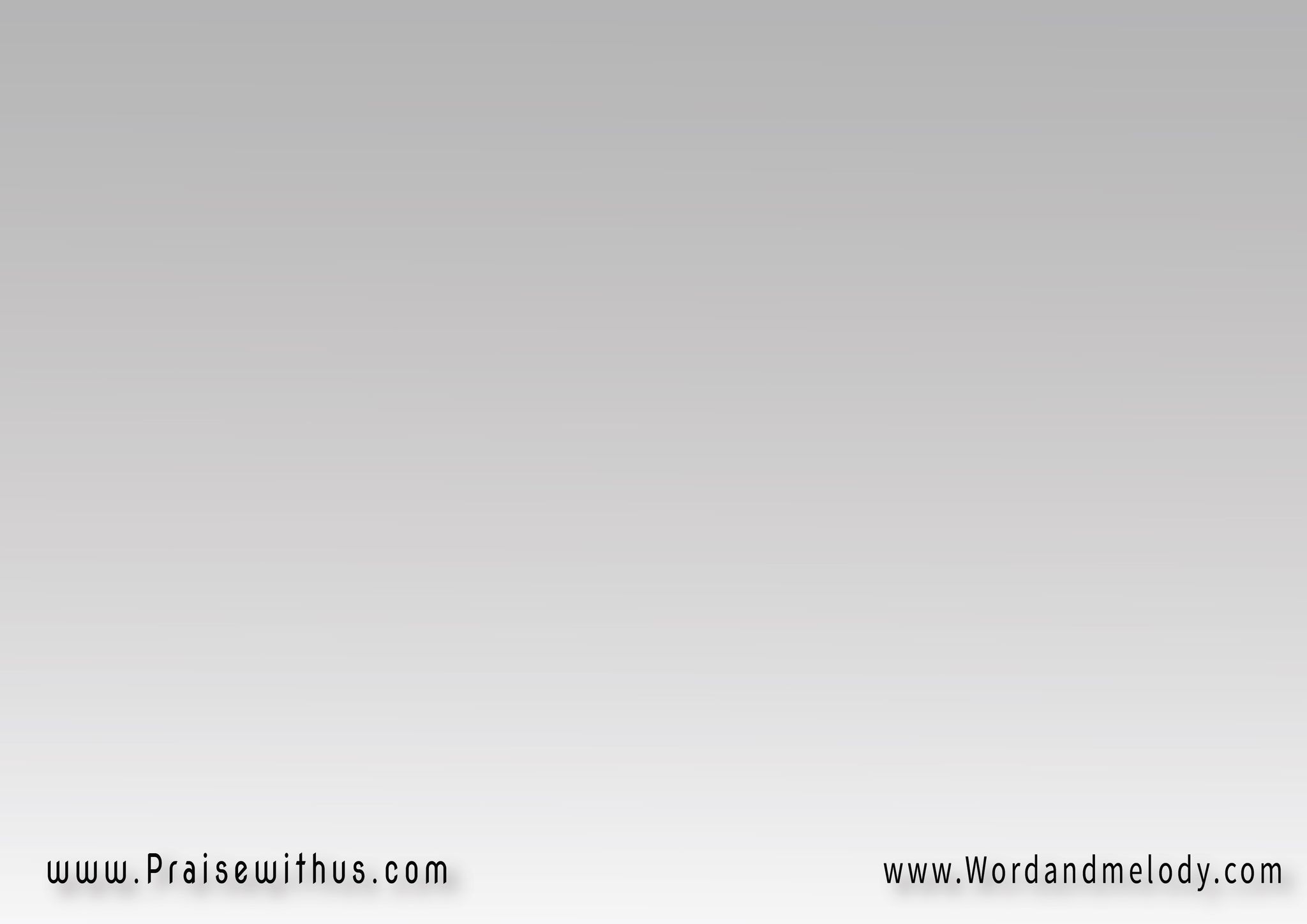 (أشدو للملك وأهلل
من مثلك إلهــي)2
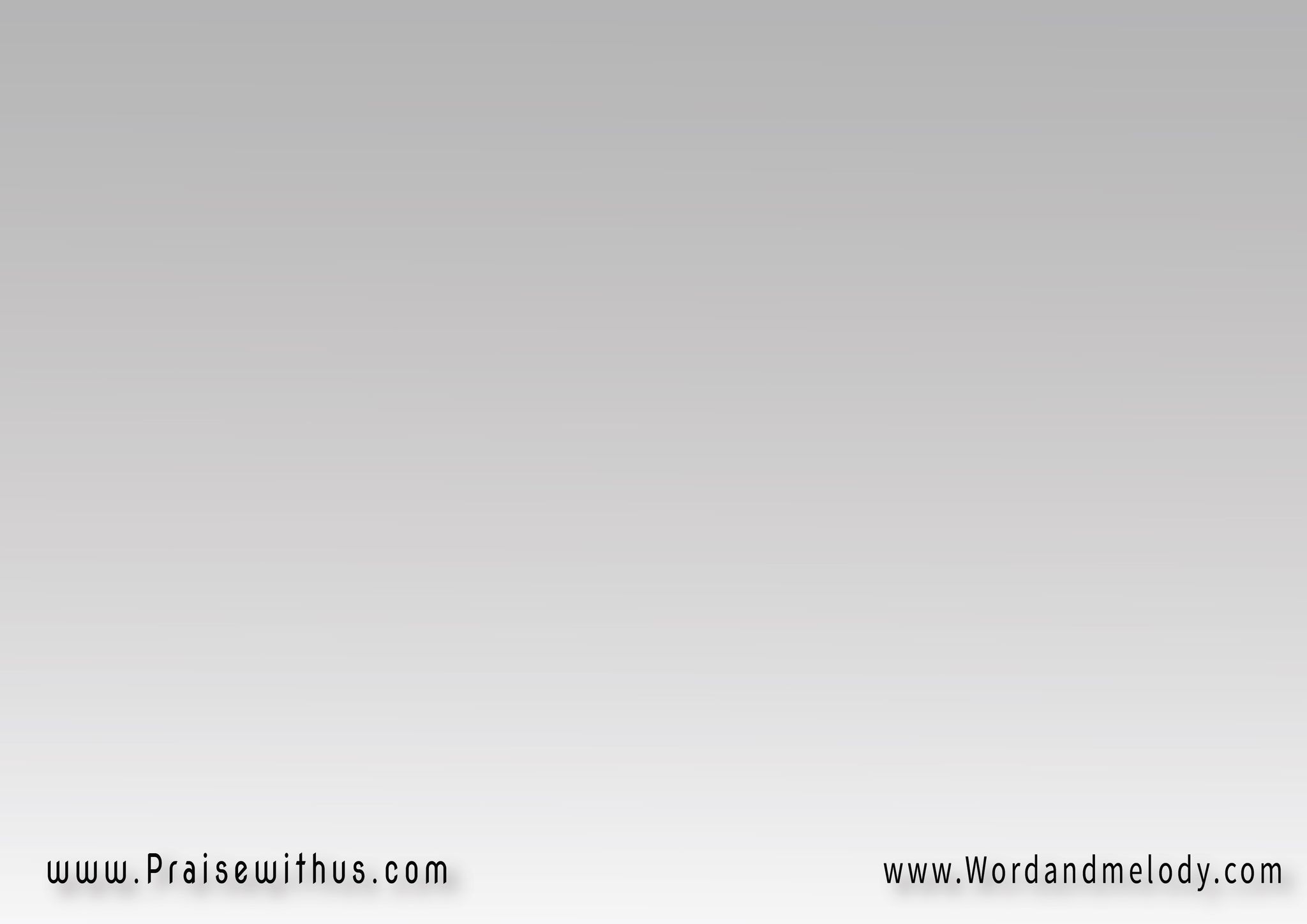 يفرح قلبي قربك
يملأ عيني مجدك
أسجد لك وحدك
 سيــــدي أعبدك
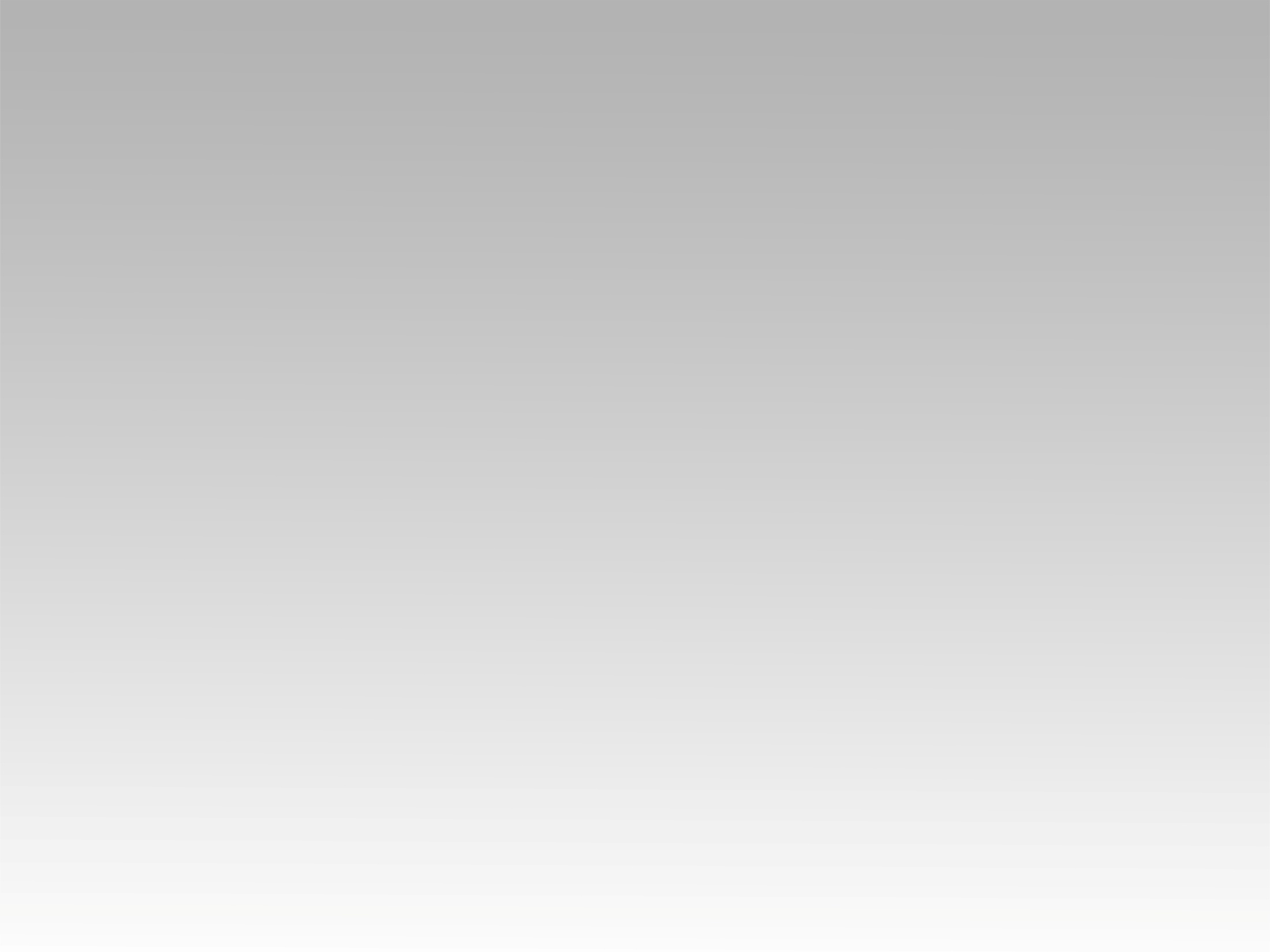 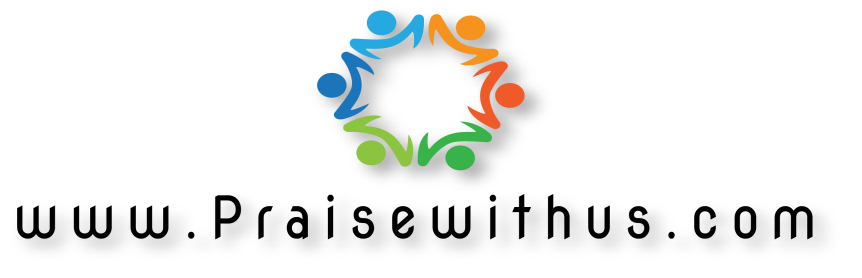